Други видове връзкимежду таблици
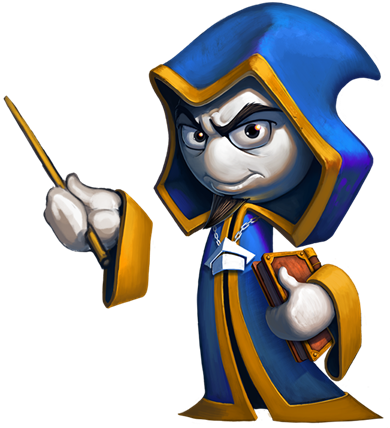 Бази данни
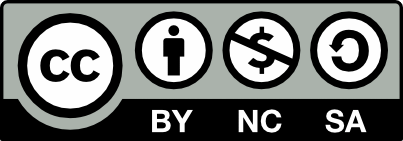 Учителски екип
Обучение за ИТ кариера
https://it-kariera.mon.bg/e-learning/
Table 1
Table 2
Съдържание
Full join
Cross join
Други типове връзки
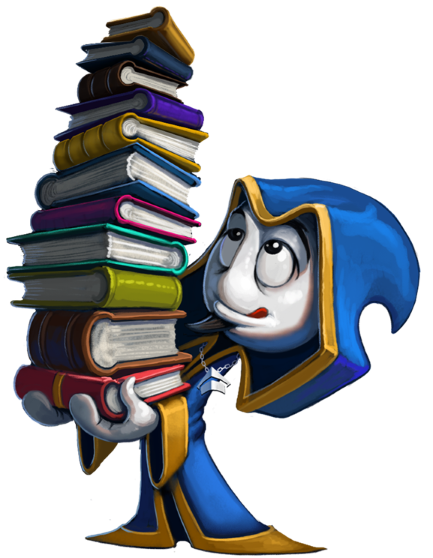 2
Full Join
Departments
Employees
X
X
Резултат
3
[Speaker Notes: Full joins match all the data in the left and the right table. If any of the values doesn’t the join conditions the return value is NULL.]
Full Join – синтаксис
https://w3schools.com/sql/sql_join_full.asp
Тази връзка връща записите, отговарящи на свързващото условие и също така несъвпадащите записи от лявата и отдясната таблица
таблица Employees
Таблица Depatments
SELECT * FROM employees AS e
FULL OUTER JOIN departments AS d
ON e.department_id=d.department_id
свързващо условие
Full Join
4
CROSS JOIN
Departments
Employees
Резултат
5
[Speaker Notes: Cross joins create Cartesian products. This means that all the rows in the left table are multiplied by all the rows in the right table. If table Employees has 2 rows and table Departments has 3 rows the result will return the multiplication – 6 rows.]
CROSS JOIN – синтаксис
При тази връзка всеки ред от първата таблица е комбиниранс всеки ред от втората
Таблица Employees
SELECT * FROM employees AS e
 CROSS JOIN departments AS d;
Таблица Depatments
Cross Join
Липсва свързващо условие
6
Онагледяване на JOIN клаузите
18
Accounting
Sally
13
John
10
10
Marketing
Michael
22
22
Engineering
8
12
Sales
HR
Bob
Robin
11
7
7
Executive
Релация
Jessica
15
7
Онагледяване на JOIN клаузите
18
Accounting
Sally
13
John
10
10
Marketing
Michael
22
22
Engineering
8
12
Sales
HR
Bob
Robin
11
7
7
Executive
Jessica
15
8
Онагледяване на JOIN клаузите
INNER JOIN
18
Accounting
Sally
13
John
10
10
Marketing
Michael
22
22
Engineering
8
12
Sales
HR
Robin
Bob
7
11
7
Executive
Jessica
15
9
Онагледяване на JOIN клаузите
LEFT OUTER JOIN
18
Accounting
Sally
13
John
10
10
Marketing
Michael
22
22
Engineering
8
12
Sales
HR
Bob
Robin
11
7
7
NULL
NULL
NULL
Executive
NULL
NULL
NULL
Jessica
15
10
Онагледяване на JOIN клаузите
RIGHT OUTER JOIN
18
Accounting
Sally
13
John
10
10
Marketing
Michael
NULL
NULL
NULL
22
NULL
NULL
NULL
22
Engineering
8
12
Sales
HR
Bob
Robin
11
7
7
Executive
Jessica
15
11
Онагледяване на JOIN клаузите
Full Outer Join
18
Accounting
Sally
13
John
10
10
Marketing
Michael
NULL
NULL
NULL
22
NULL
NULL
NULL
22
Engineering
8
12
Sales
HR
Bob
Robin
11
7
7
NULL
NULL
NULL
Executive
NULL
NULL
NULL
Jessica
15
12
Онагледяване на JOIN клаузите
Negated Left Outer Join
18
Accounting
Sally
13
John
10
10
Marketing
Michael
22
22
Engineering
8
12
Sales
HR
Bob
Robin
11
7
7
NULL
NULL
NULL
Executive
NULL
NULL
NULL
Jessica
15
13
Онагледяване на JOIN клаузите
Negated Right Outer Join
18
Accounting
Sally
13
John
10
10
Marketing
Michael
NULL
NULL
NULL
22
NULL
NULL
NULL
22
Engineering
8
12
Sales
HR
Bob
Robin
11
7
7
Executive
Jessica
15
14
Онагледяване на JOIN клаузите
Negated Outer Join
18
Accounting
Sally
13
John
10
10
Marketing
Michael
NULL
NULL
NULL
22
NULL
NULL
NULL
22
Engineering
8
12
Sales
HR
Bob
Robin
11
7
7
NULL
NULL
NULL
Executive
NULL
NULL
NULL
Jessica
15
15
Обобщение
Full Join обединява LEFT JOIN и RIGHT JOIN
CROSS JOIN комбинира всеки ред от първата таблица с всеки ред от втората
Има и други видове връзки
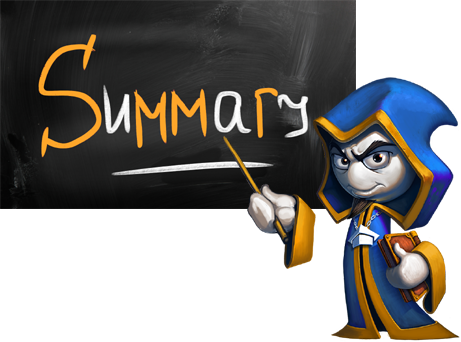 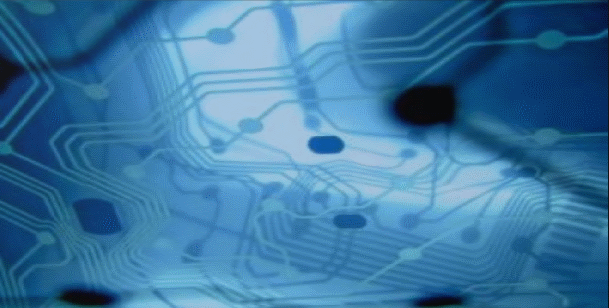 Databases
16
Други видове връзки между таблици
https://it-kariera.mon.bg/e-learning/
Министерство на образованието и науката (МОН)
Настоящият курс (презентации, примери, задачи, упражнения и др.) е разработен за нуждите на Национална програма "Обучение за ИТ кариера" на МОН за подготовка по професия "Приложен програмист"


Курсът е базиран на учебно съдържание и методика, предоставени от фондация "Софтуерен университет" и се разпространява под свободен лиценз CC-BY-NC-SA
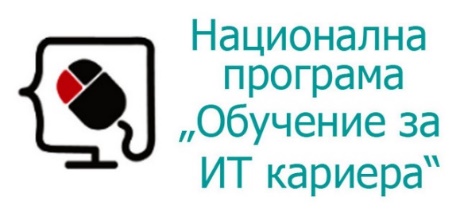 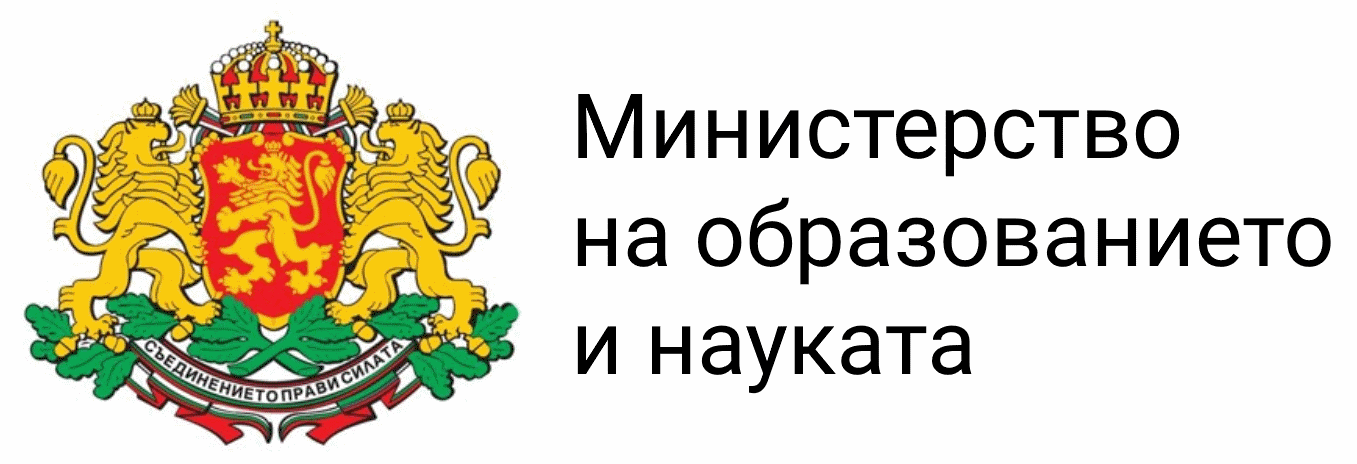 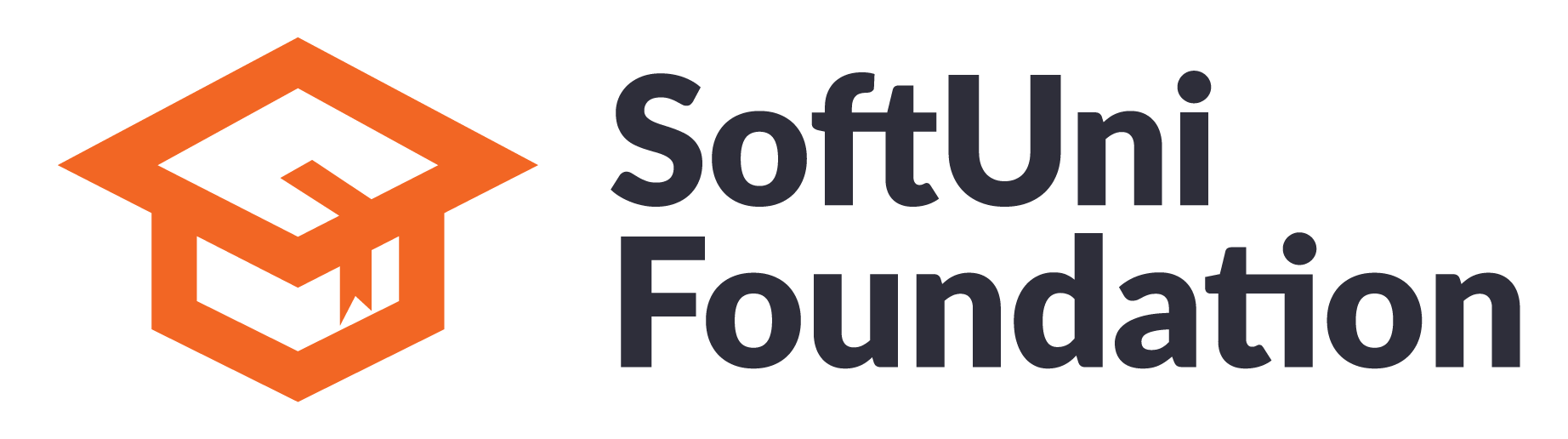 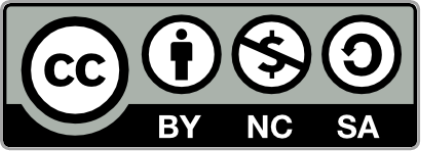 18